TRƯỜNG MẦM NON ĐÔ THỊ VIỆT HƯNG
KỸ NĂNG SỐNG AN TOÀN CHO TRẺ
Giáo viên: Nguyễn Thị Giang
Năm học: 2021 - 2022
Các con hãy nêu những tình huống khi chơi cùng bạn có thể gây tổn thương cơ thể
Những hình ảnh trẻ chơi cùng bạn có thể gây nguy hiểm
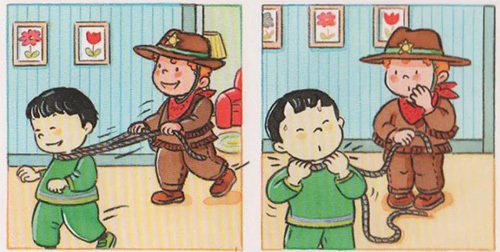 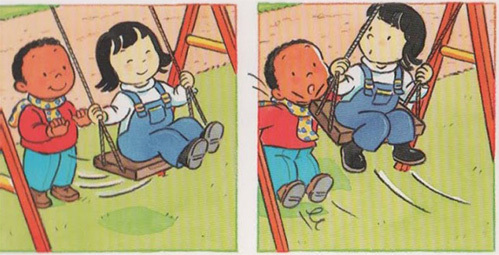 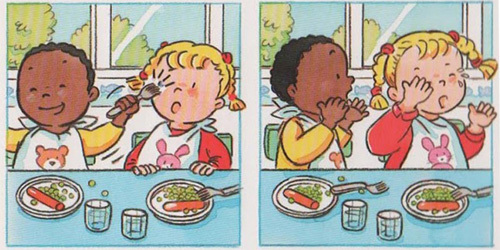 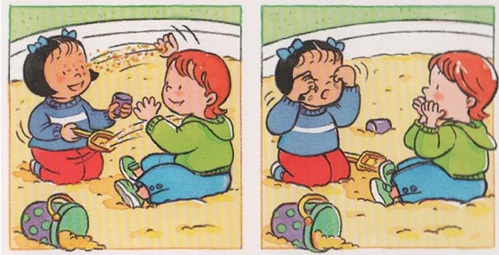 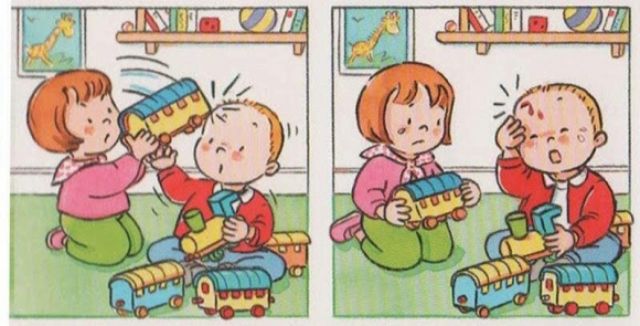 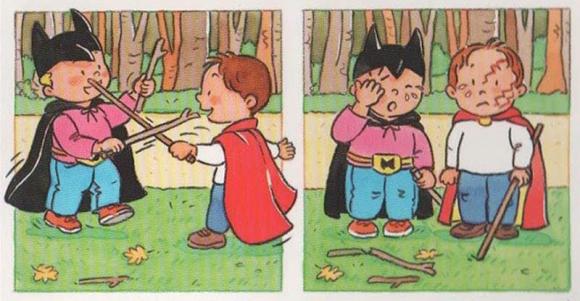 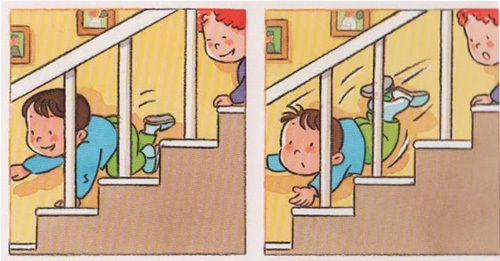 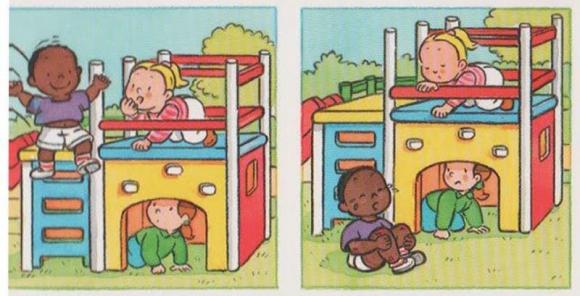 Cho trẻ nêu nhưng tình huống chơi một mình có thể gây tổn thương cơ thể.
Những hình ảnh trẻ chơi một mình có thể gây nguy hiểm
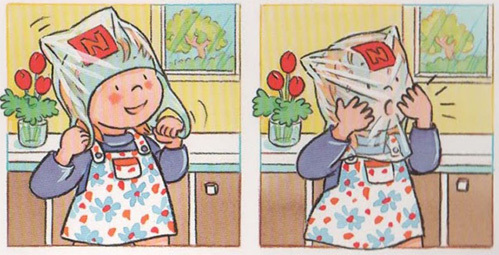 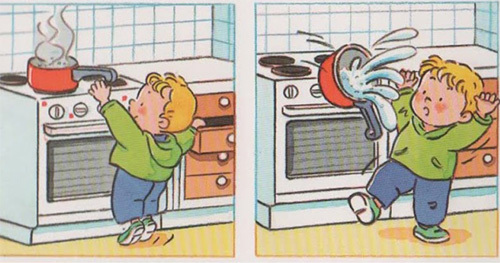 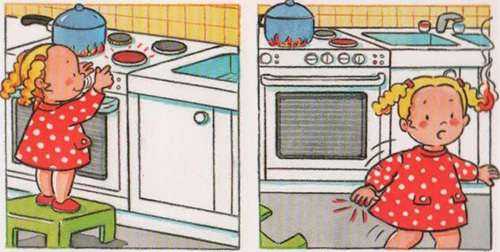 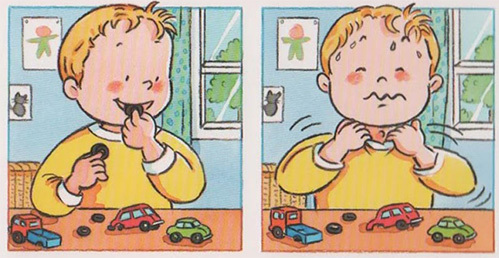 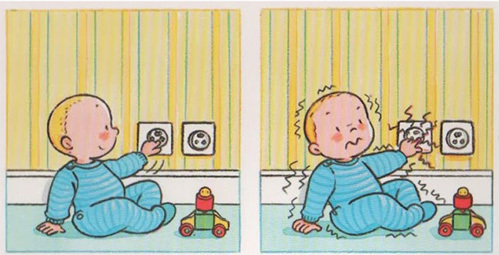 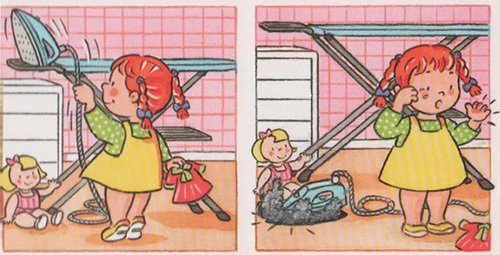 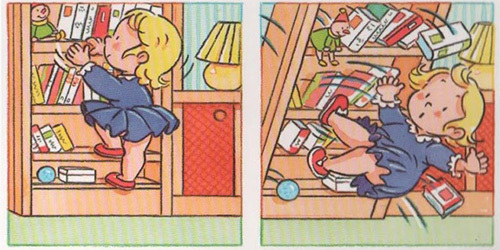 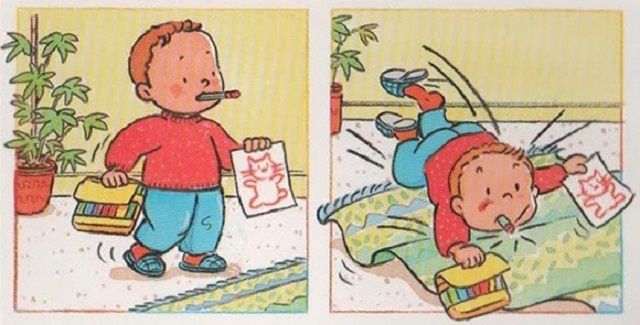 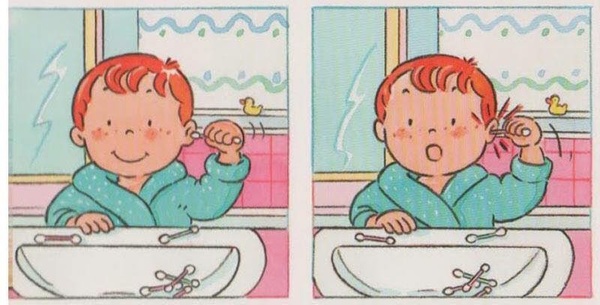 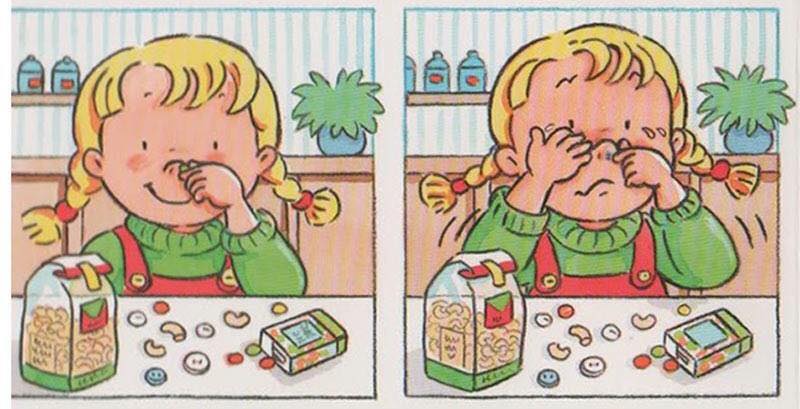 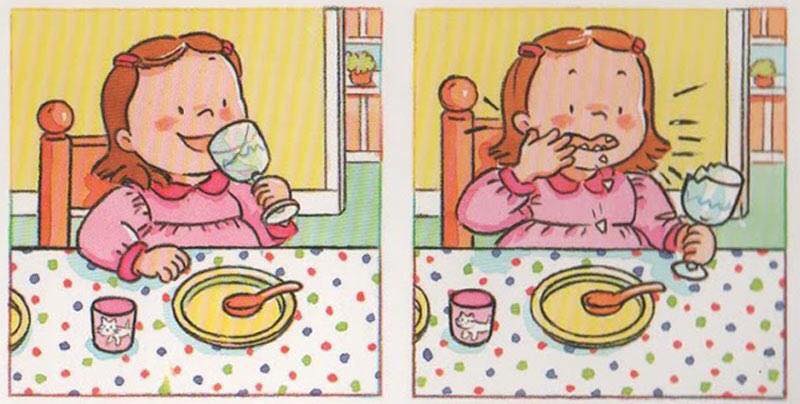 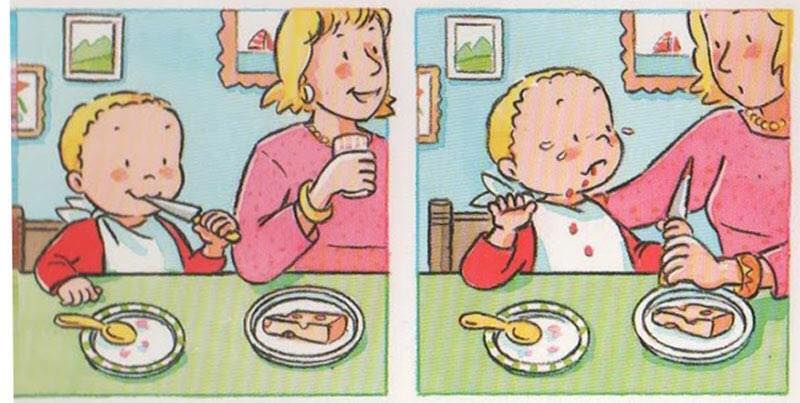 Trò chơi “Ai chọn đúng”